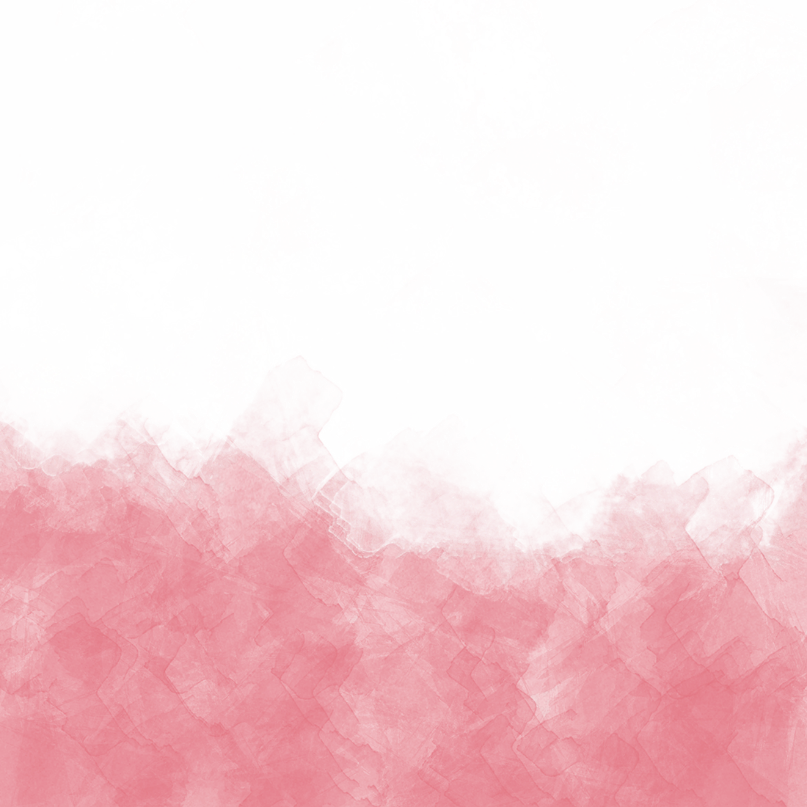 Graduate Institute of European Studies, Wenzao Ursuline University of Languages
Invitation
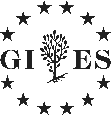 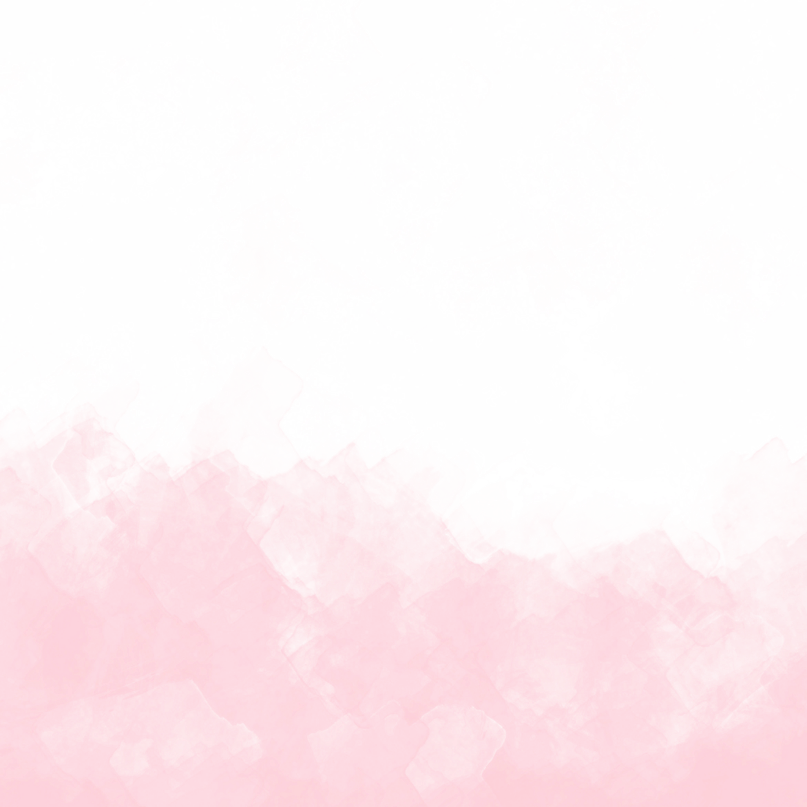 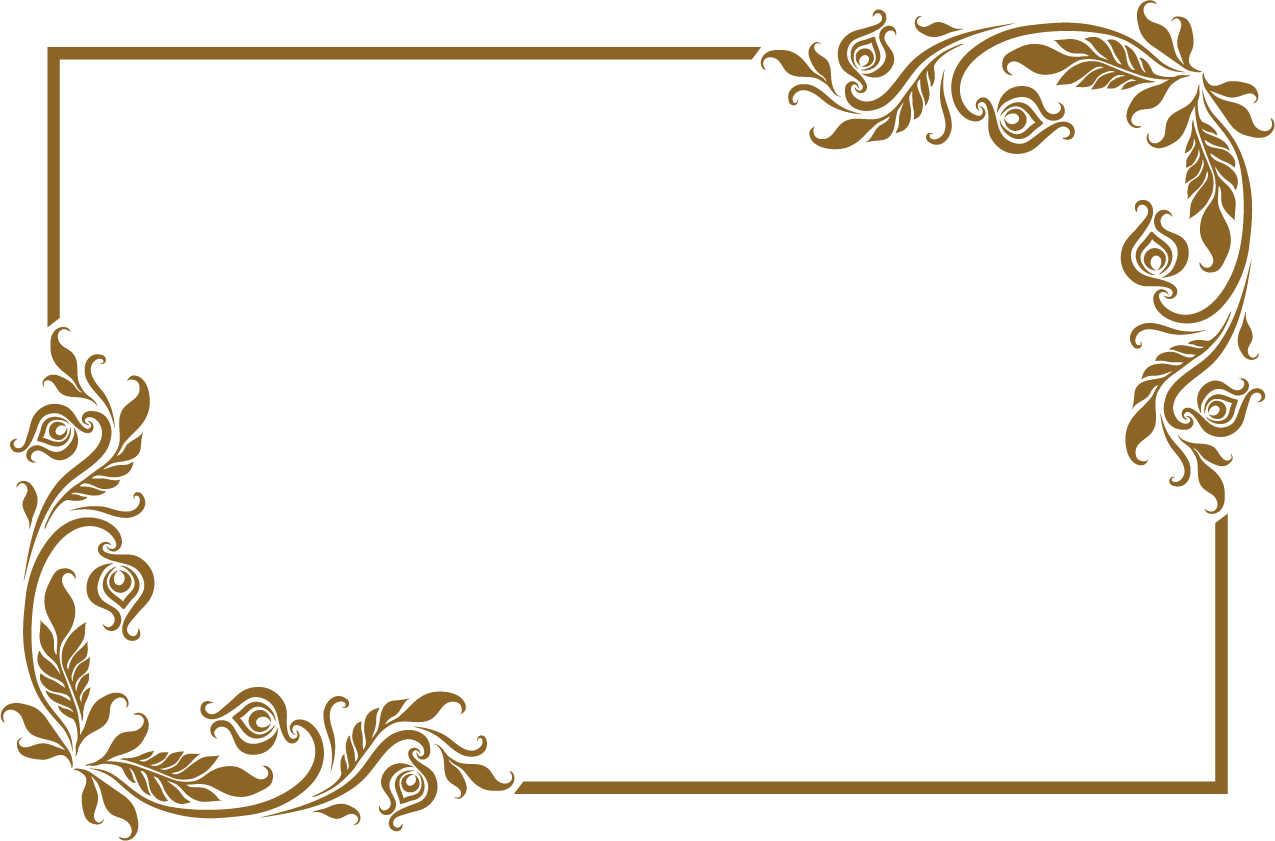 Dear Prof.
I am sincere to invite you to attend the Master Thesis Defense of GIES Master student                             and serve as a reviewer. 
TITLE:
__________________________________________________________________________________________________________________________
The Defense will be held on          ,          at        in the______________of Wenzao Ursuline University of Languages.
Director of Graduate Institute of European Studies
Armin Ibitz
00.2019
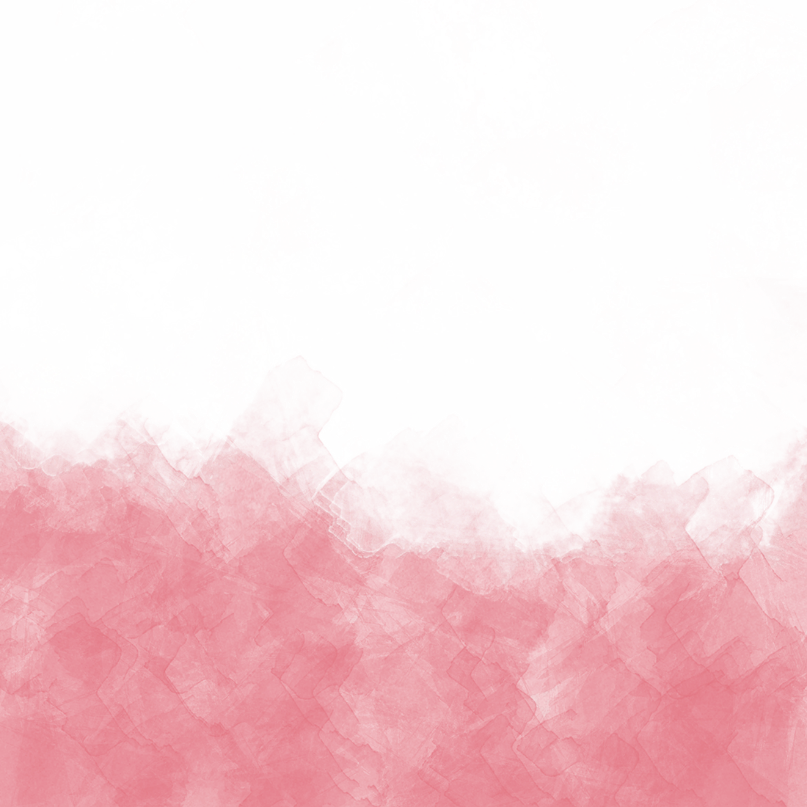 文藻外語大學歐洲研究所邀請函
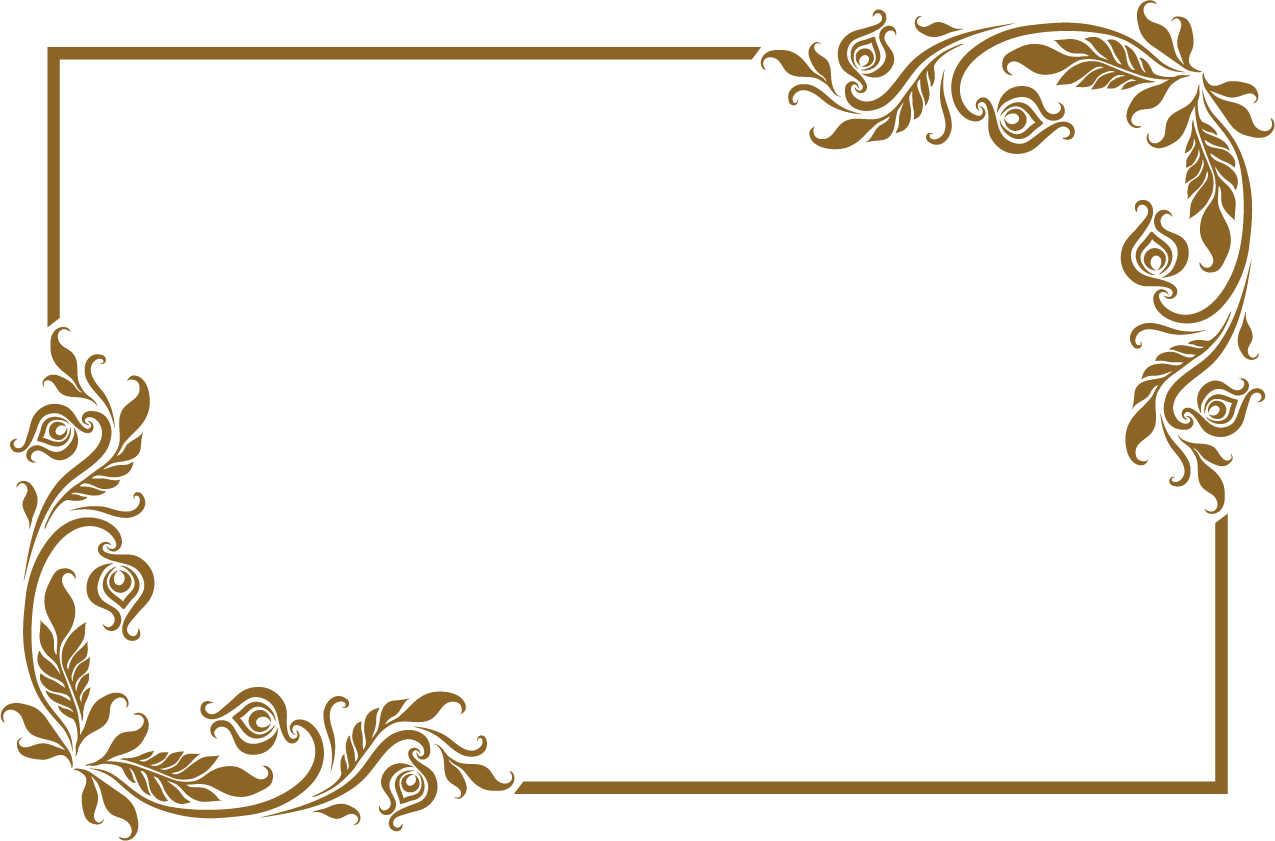 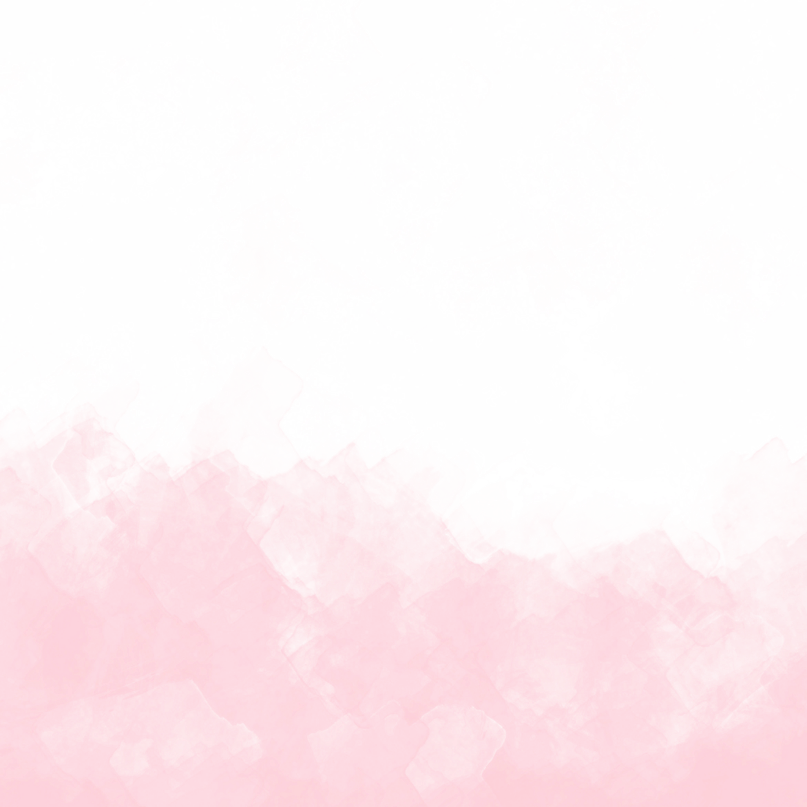 000　教授惠鑒：
　　承蒙惠允擔任歐洲研究所  000  研究生之碩士論文　《　　　　　論文題目　　　　　》口試審查委員，摯為感激。
　　謹訂　000　年 00 月 00 日（星期 0 ） 0 時 0 分 於本校    地點  舉行碩士學位論文口試審查會，屆時敬請蒞臨指導。
專此奉懇，敬頌
道 綏
文藻外語大學歐洲研究所所長
華明儀 敬邀
000　年 00 月 00 日